Adventures!
Adventures
What will I learn today?
The sound of the letters ‘RR’
Transition words (And, But, Then, Because)
What is that sound?
Listen closely and see if you know what the sound is!
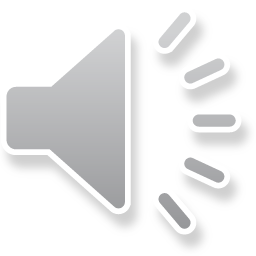 Where are we going today?
We are going to Germany!
This is a map of the Berlin Zoo
Look at all the  animals!
Song: Will You	Marry Me ?
Will You Marry Me?

Will, will, will, will, will,  will you marry me?
Song: Will You	Marry Me ?
Miss. Peacock, will you marry me?  I’m an elegant peacock.
Look at my tail, the most beautiful tail.  Live happily with me. La la la la la.
I’m in love with you!
Song: Will You	Marry Me ?
Miss. Deer, will you marry me?  I’m a handsome deer.
Look at my horns, the biggest horns.  I will make you smile. La la la la la.
Oh, my love!
Song: Will You	Marry Me ?
Miss. Lioness, will you marry me?  I’m a strong lion.
Look at my mane, the greatest mane.  I will protect you. La la la la la.
Yes, yes, yes!
Song: Will You	Marry Me ?
Congratulations!  Happy wedding!
Today’s Letters!
Transition Words
Transition words	help bring two  sentences or words	together
OR
THEN
AND
BUT  BECAUSE
Question?
This is Mike.
Should he take the arrow
or the strawberry?
Transition Words
Transition words	help us tell the order	of  things.
SECOND
FINALLY
FIRST
THIRD  LAST
What did I learn today?
Final Thoughts
Do you have any questions?
Do you understand the handout?
Before the next	class
Listen and read along with the ‘Will You Marry Me’ song  Read book to yourself and to your family/friends  Complete the worksheet
Practice writing new vocabulary words